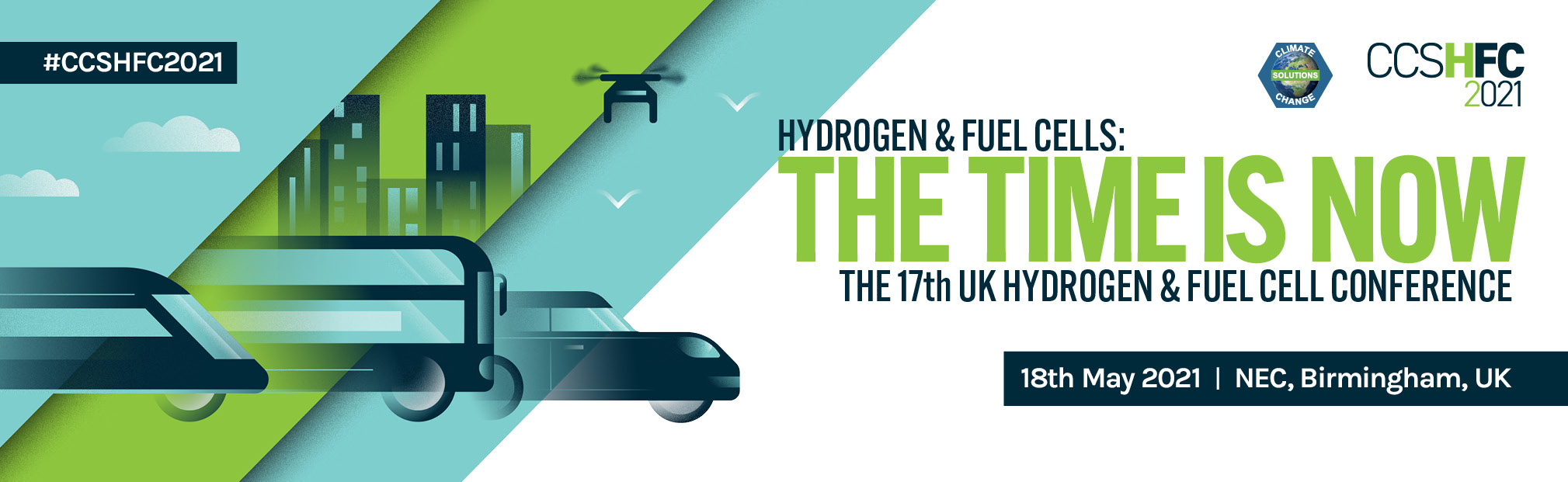 Hotel Information
Genting Hotel – Resorts World
www.gentinghotel.co.uk/

Crown Plaza Birmingham NEC
www.ihg.com

Hilton Birmingham Metropole
www.Hilton.com

IBIS Birminghmam International Airport NEC
www.ibis.com

Holiday Inn Express Birmingham
www.hiexpress.com
Also try the usual hotel booking sites – location of the conference is at B40 1NT
These are just some suggestions of accommodation close
to the conference  centre – at a variety of prices  It is by no means a comprehensive list.

If you stay at Birmingham Airport there is a shuttle train which takes you to the NEC – although do allow time to walk through the NEC conference site .  

Note some of the Hotels on the NEC site can be a walk away from the actual conference . The NEC is a big site
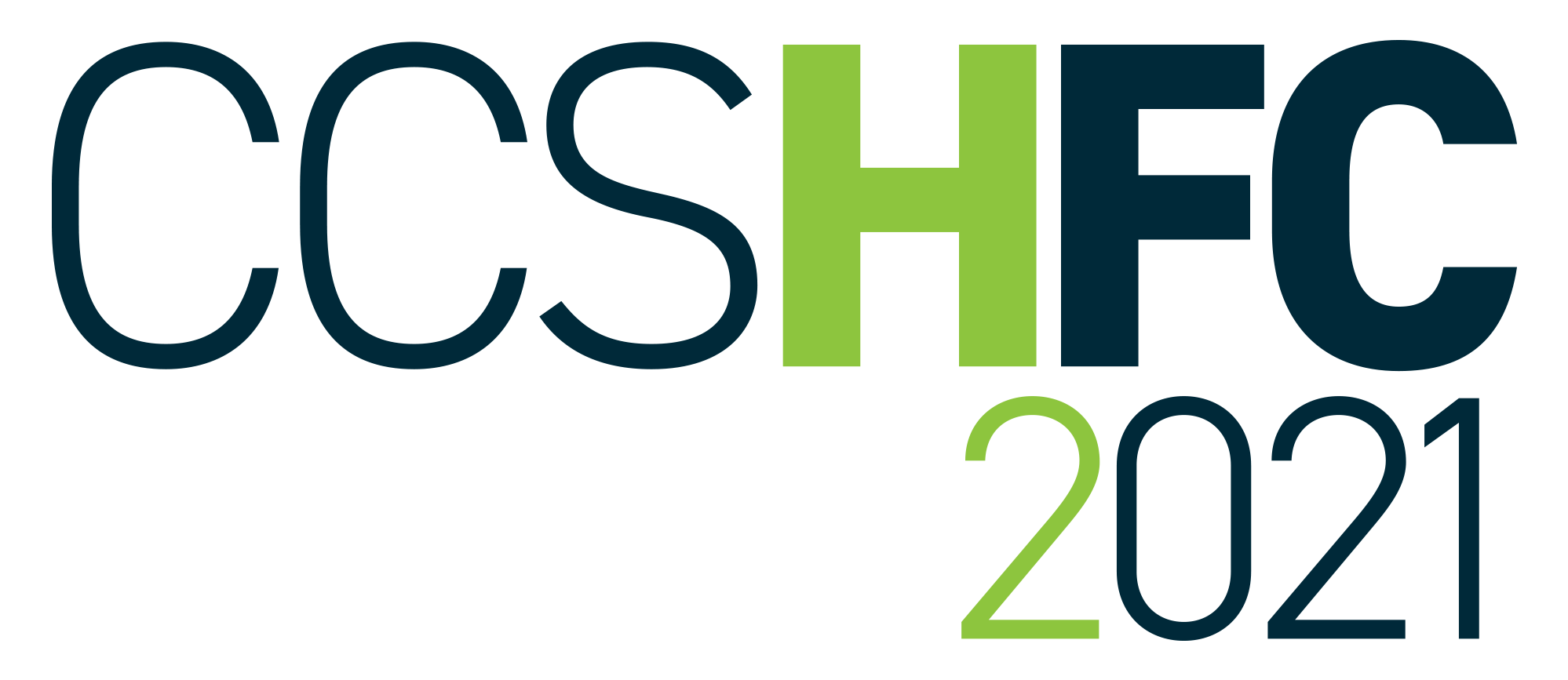